BS ChongBDS, MSc., PhD, LDS, FDS, MFGDP, MRD, FHEA
Specialist in Endodontics
Professor & Honorary Consultant in Restorative Dentistry
Institute of Dentistry
www.qmul.ac.uk/dentistry
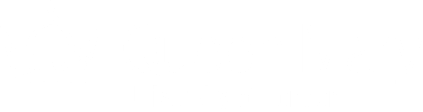 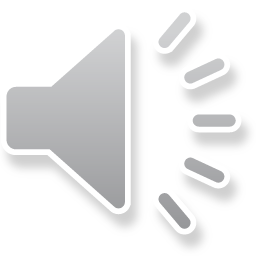 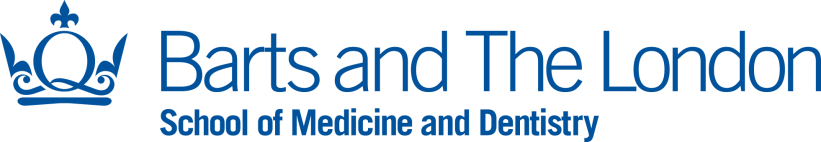 MSc in Endodontic Practice
2020-21
Institute of Dentistry
www.qmul.ac.uk/dentistry
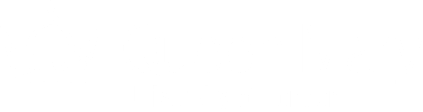 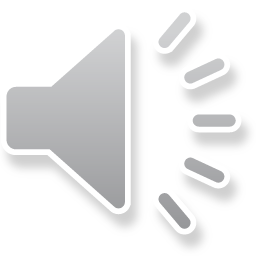 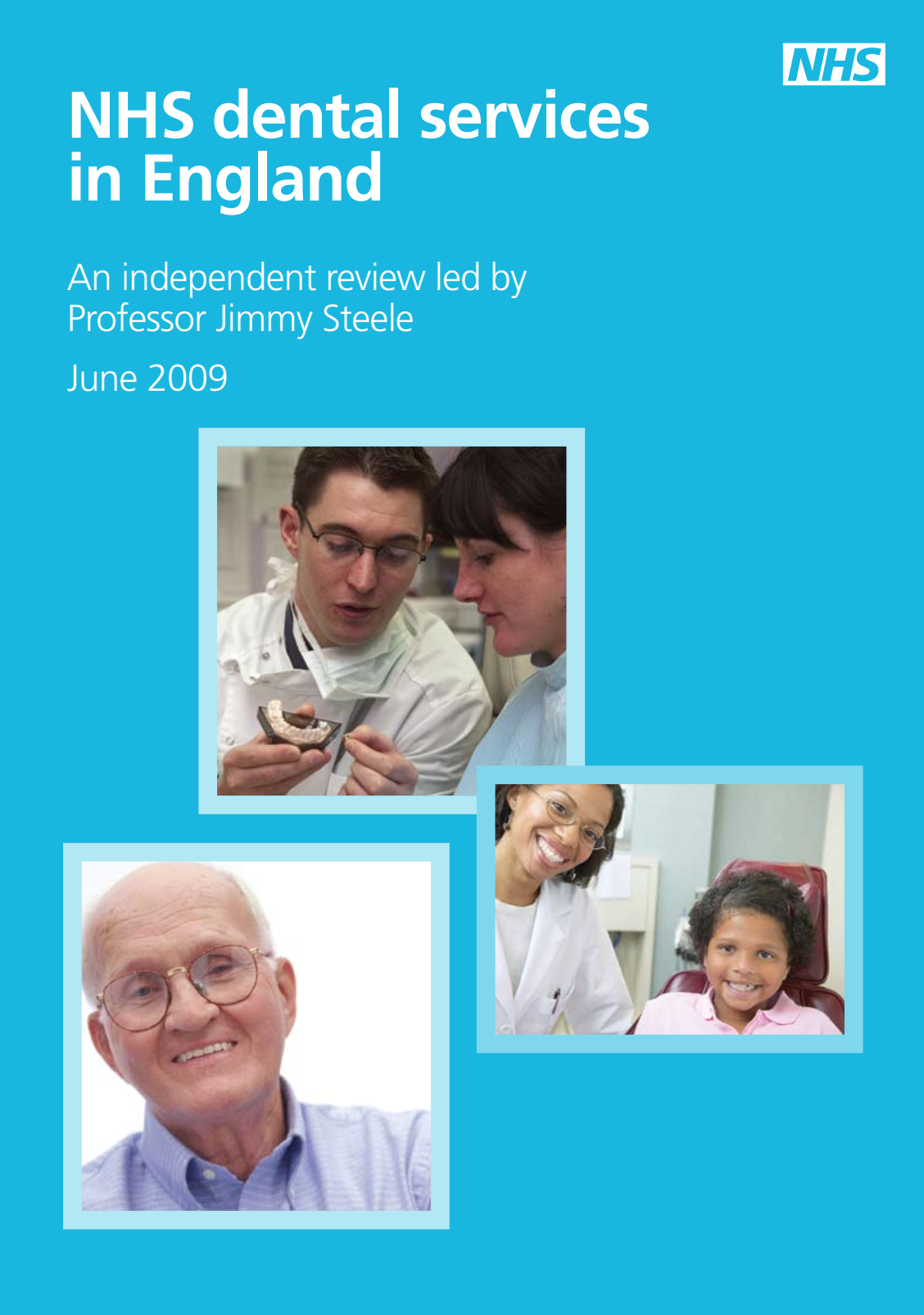 Challenges
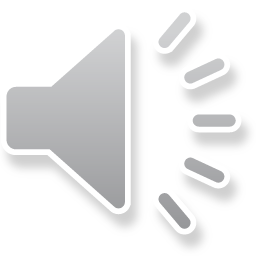 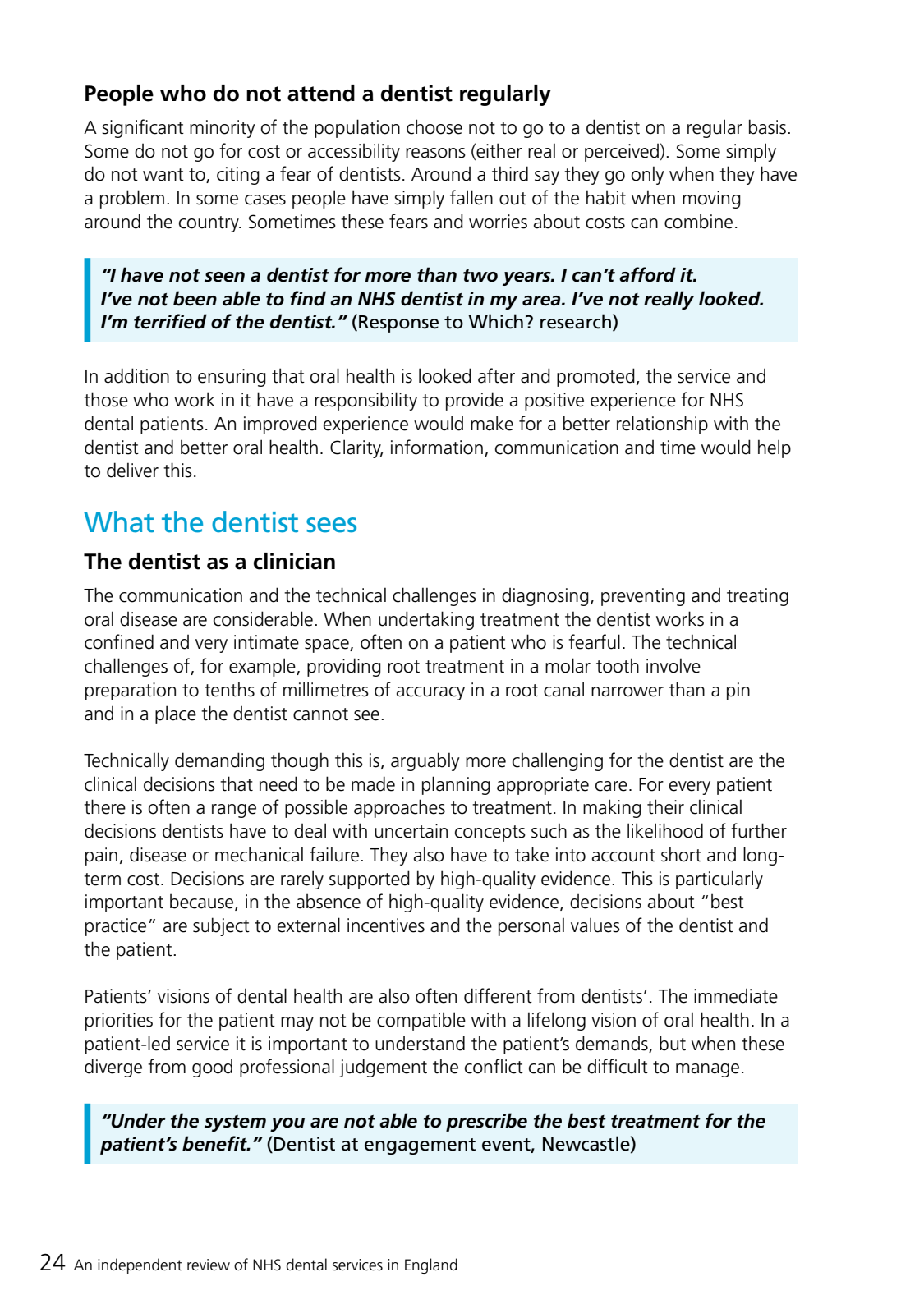 ‘The technical challenges of, for example, providing root treatment in a molar tooth involve preparation to tenths of millimetres of accuracy in a root canal narrower than a pin and in a place the dentist cannot see.’
Jimmy Steele
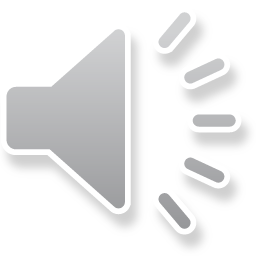 Programme overview
Part-time course specifically geared towards GDPs, to improve endodontic knowledge & skill
Didactic – Seminars (Year 1 & 2)
Practical – Skills Lab (Year 1)
Clinical – Supervised Treatment (Year 2)
Research – Literature Review + Research Project 							(Year 3)
Institute of Dentistry
www.qmul.ac.uk/dentistry
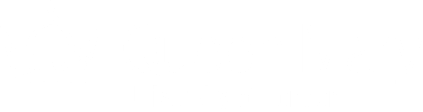 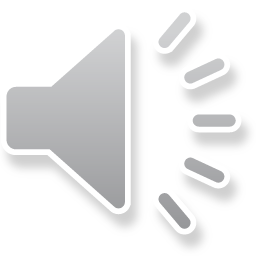 What to expect? – Year 1
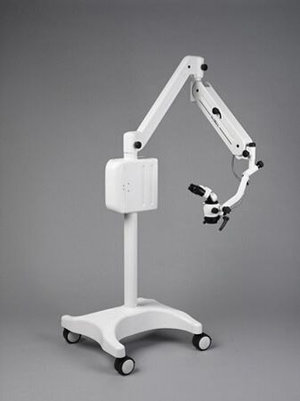 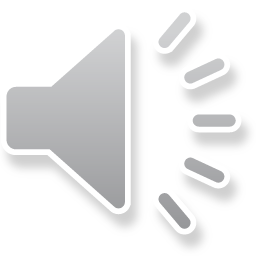 What to expect? – Year 2
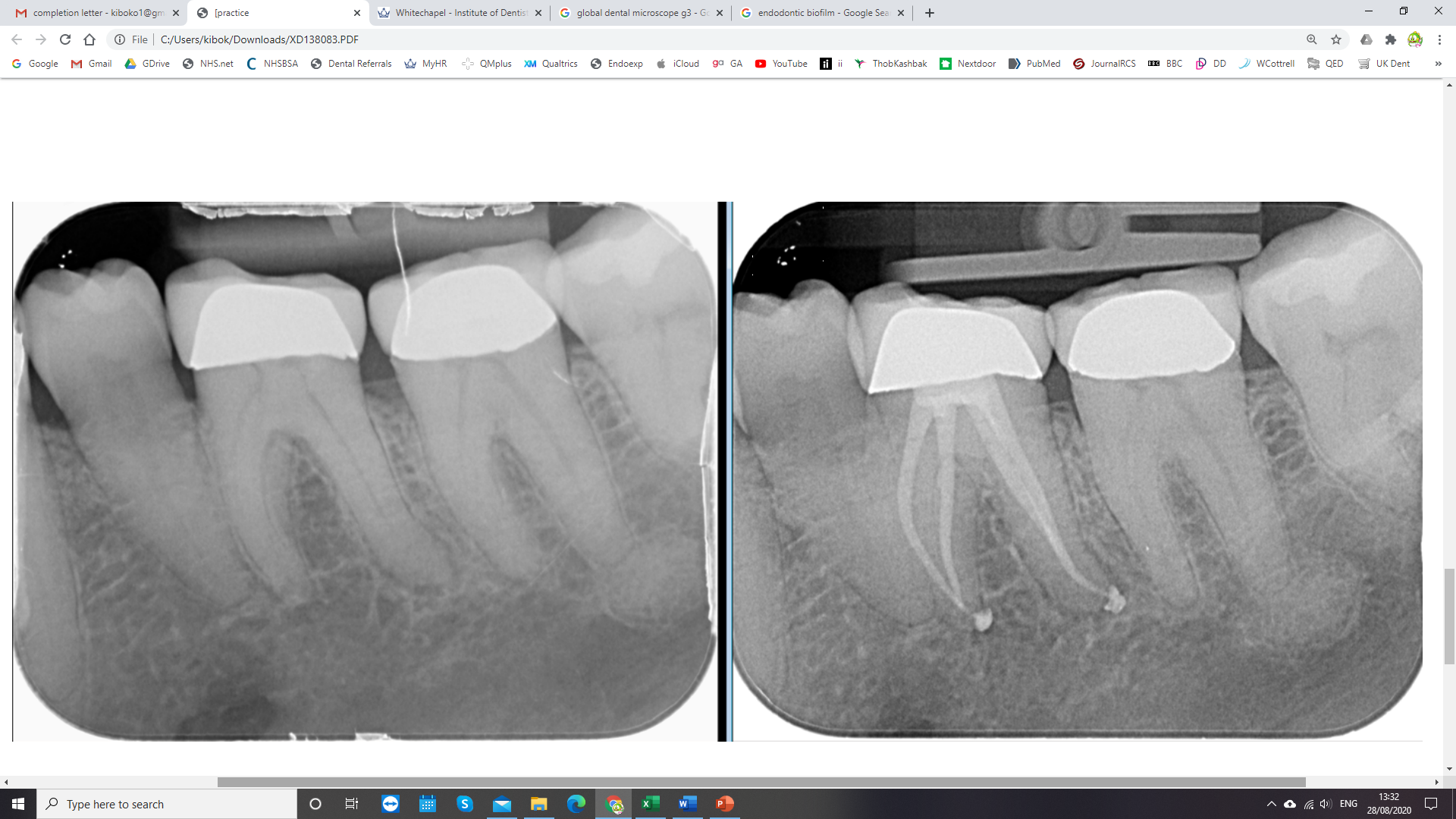 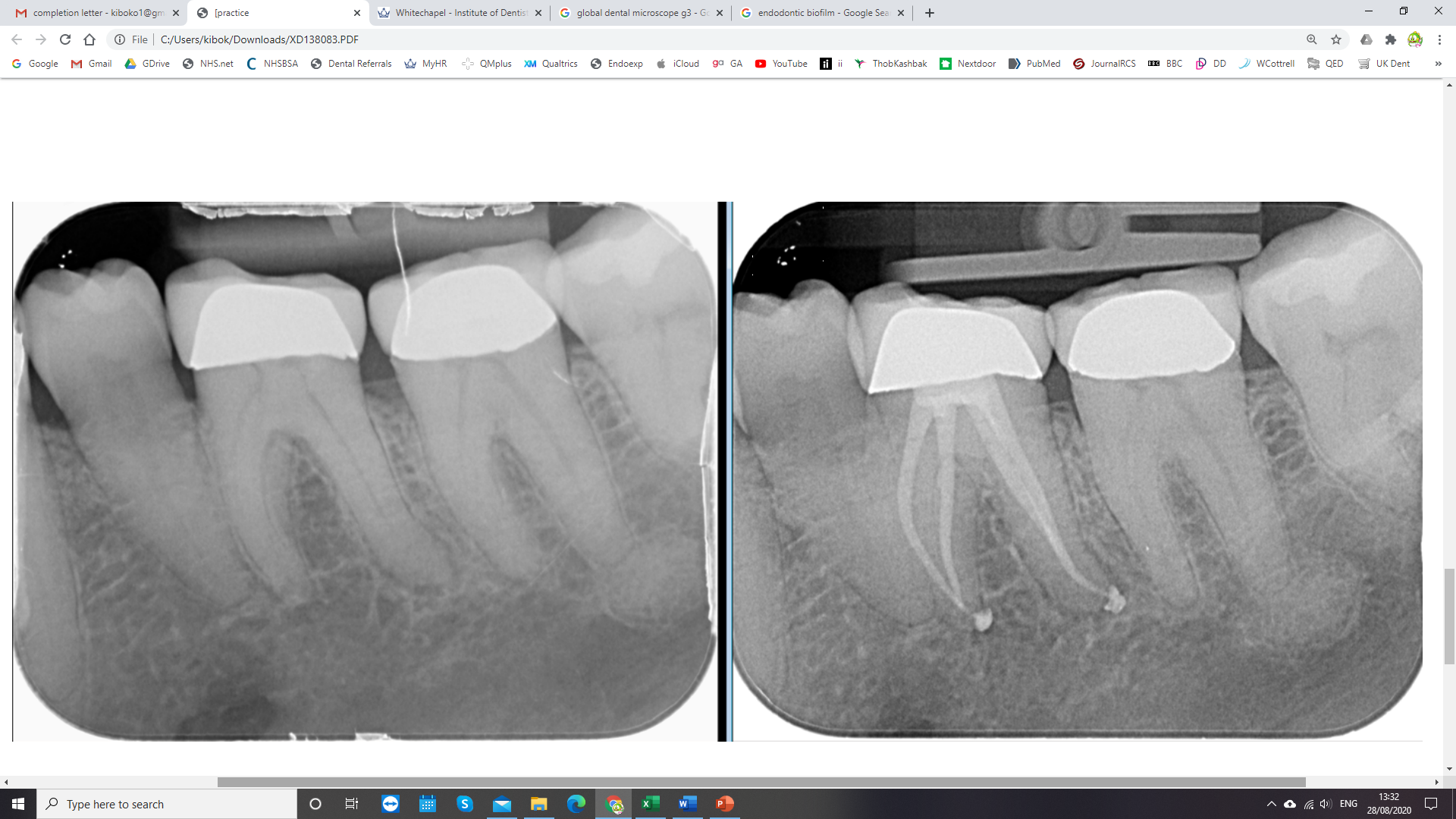 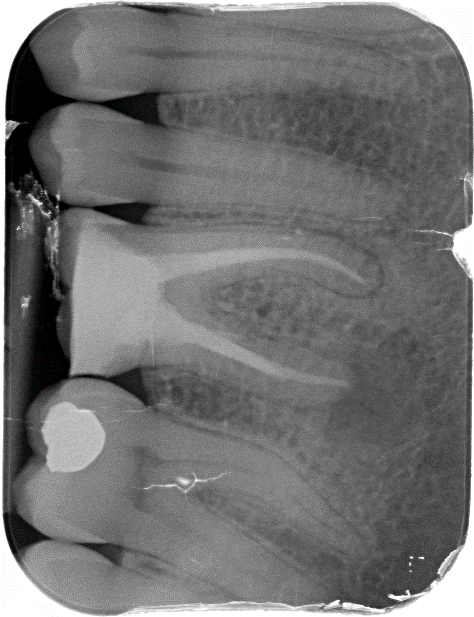 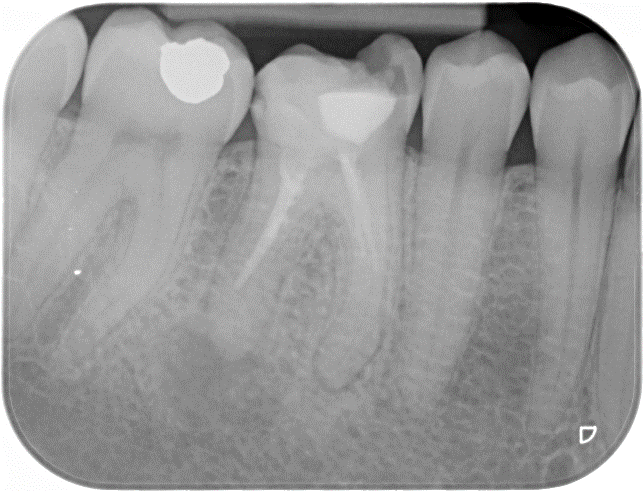 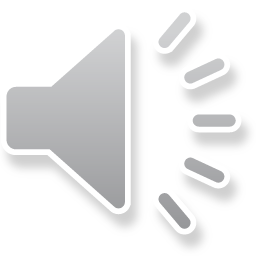 What to expect? – Year 3
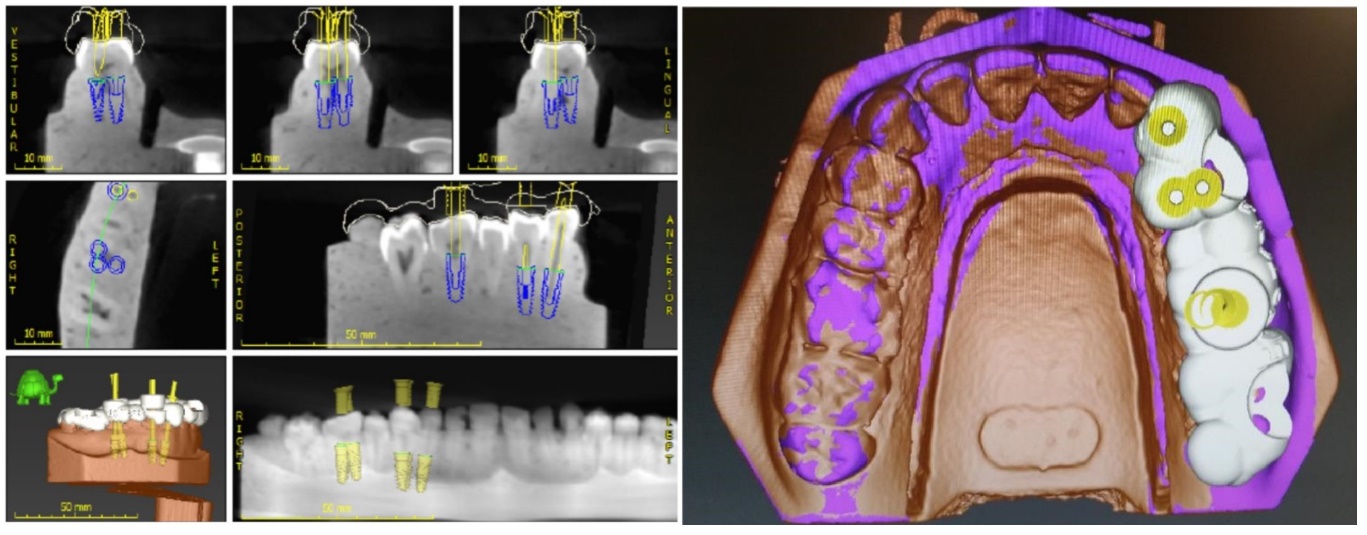 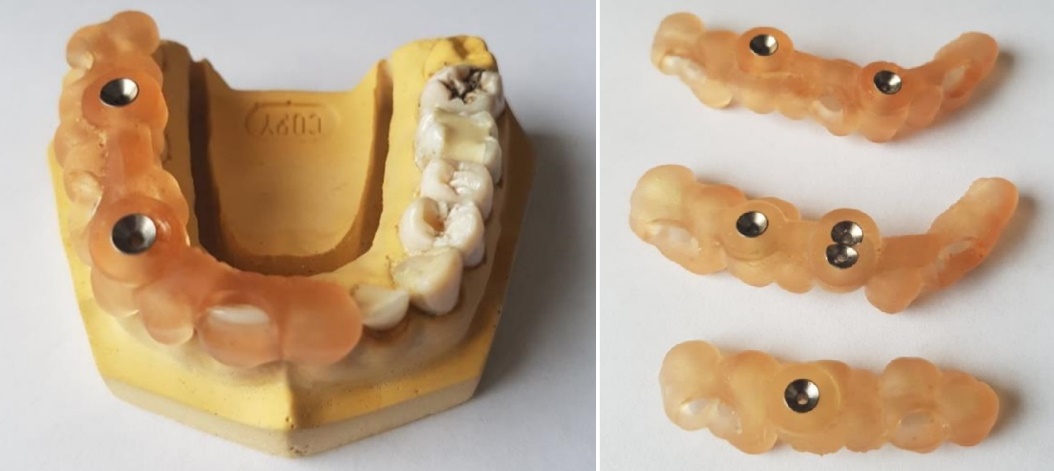 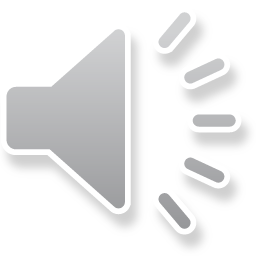 Publications - Examples
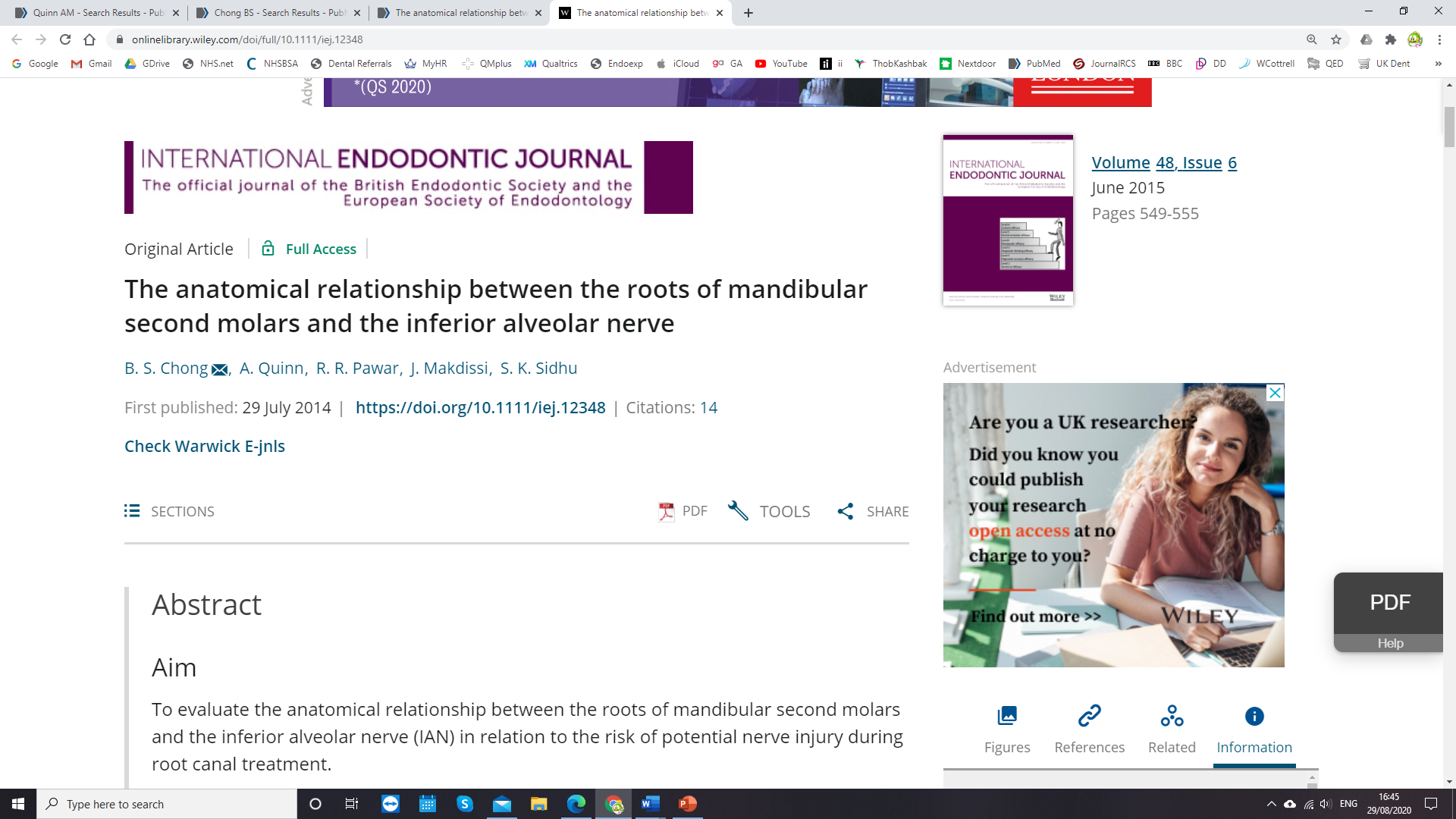 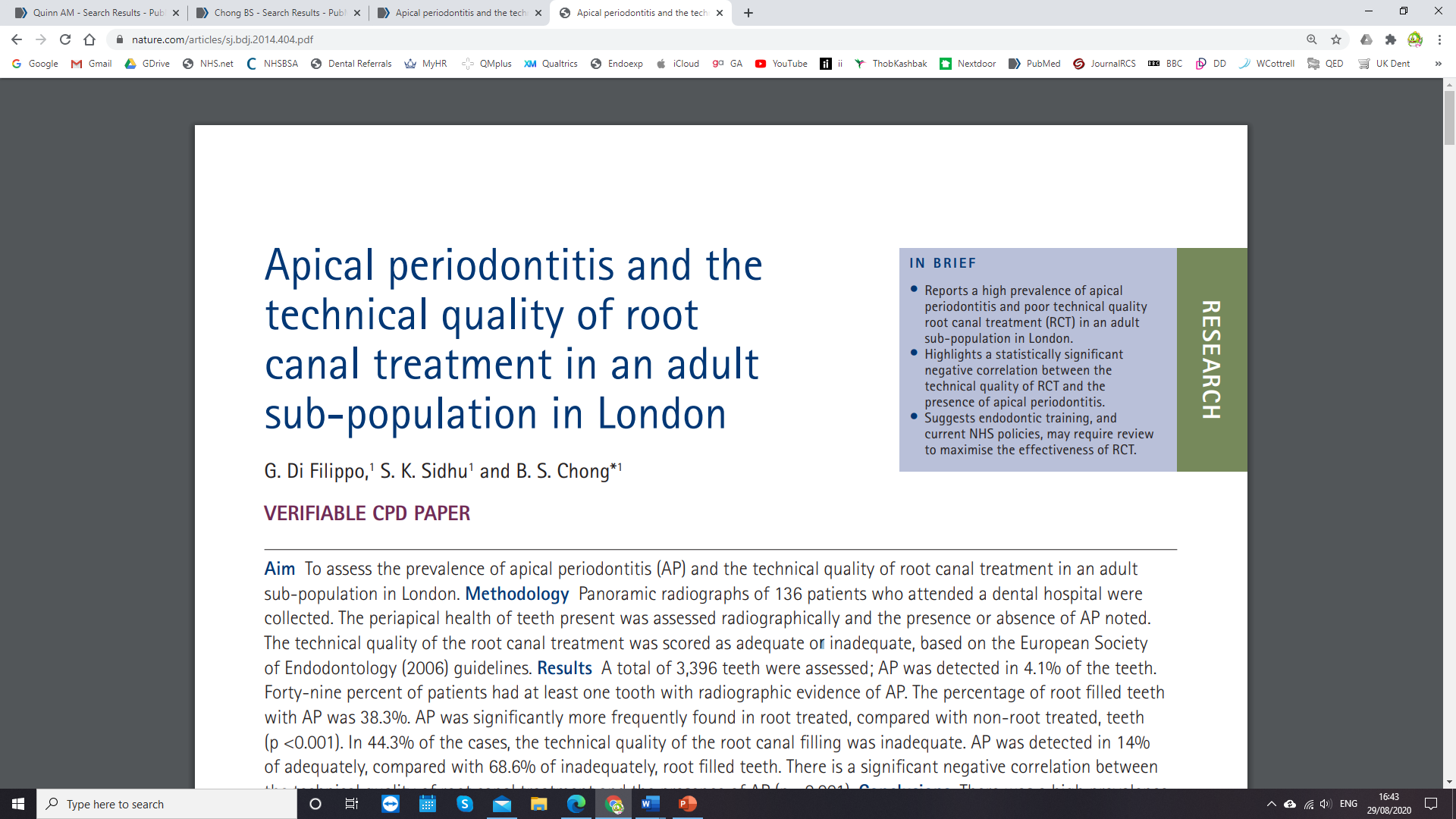 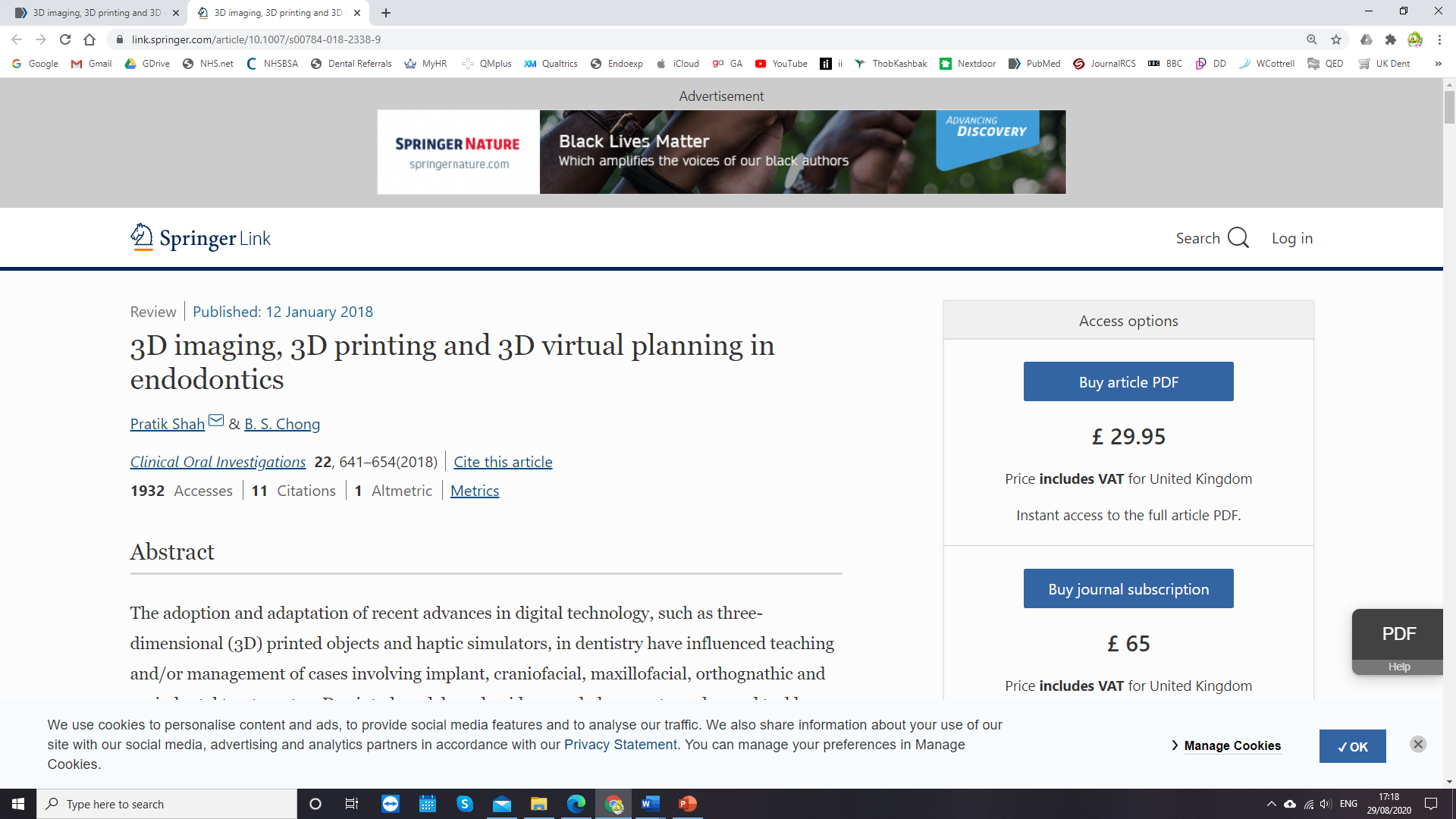 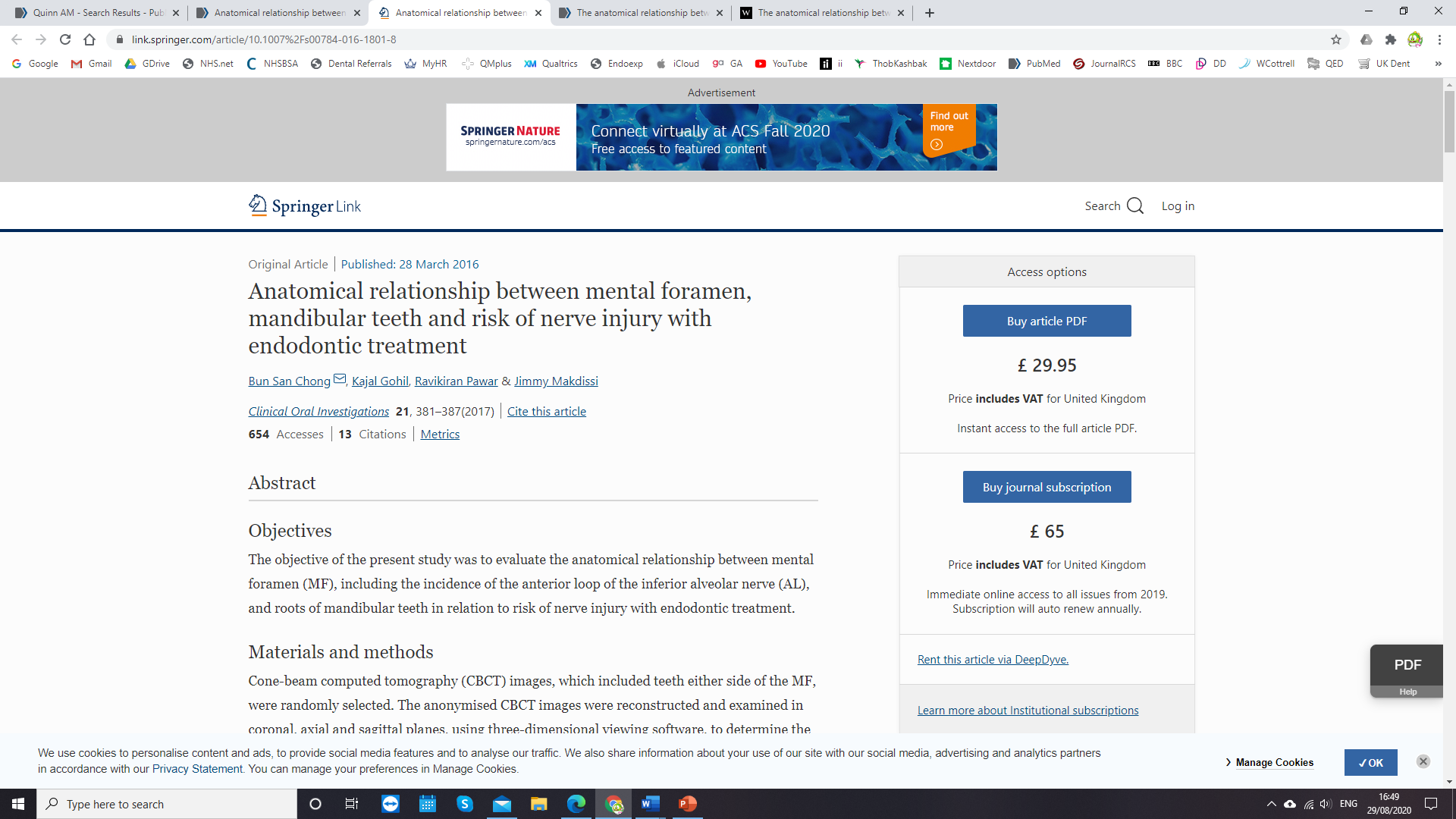 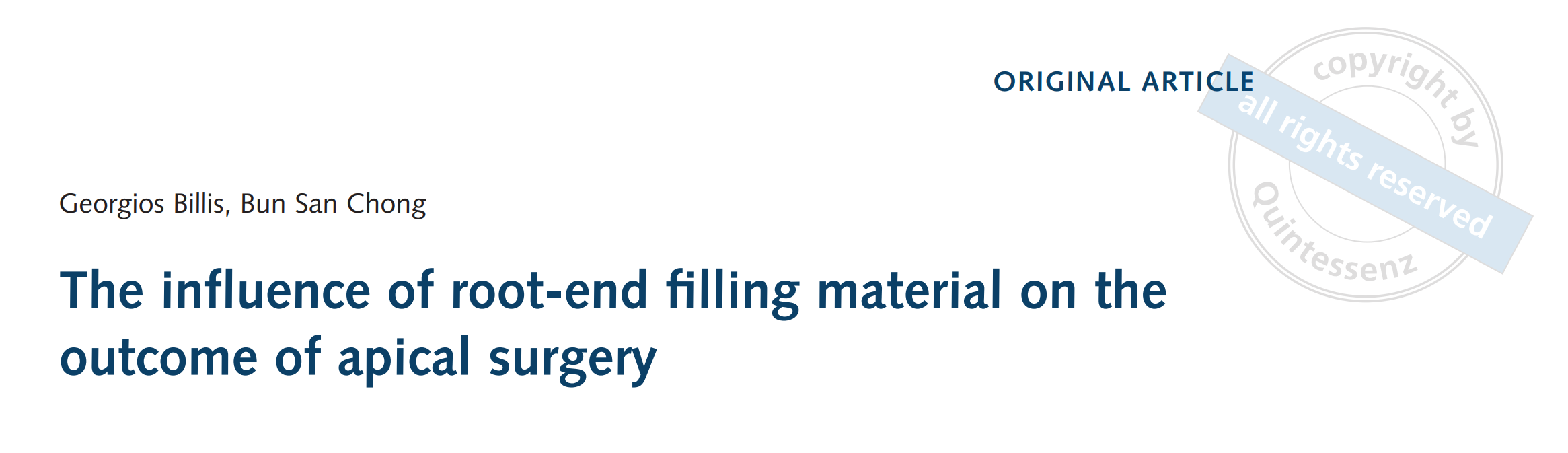 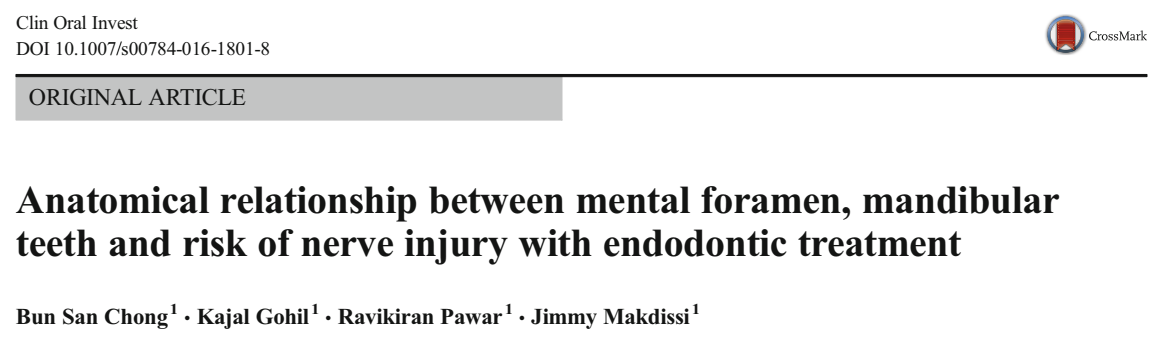 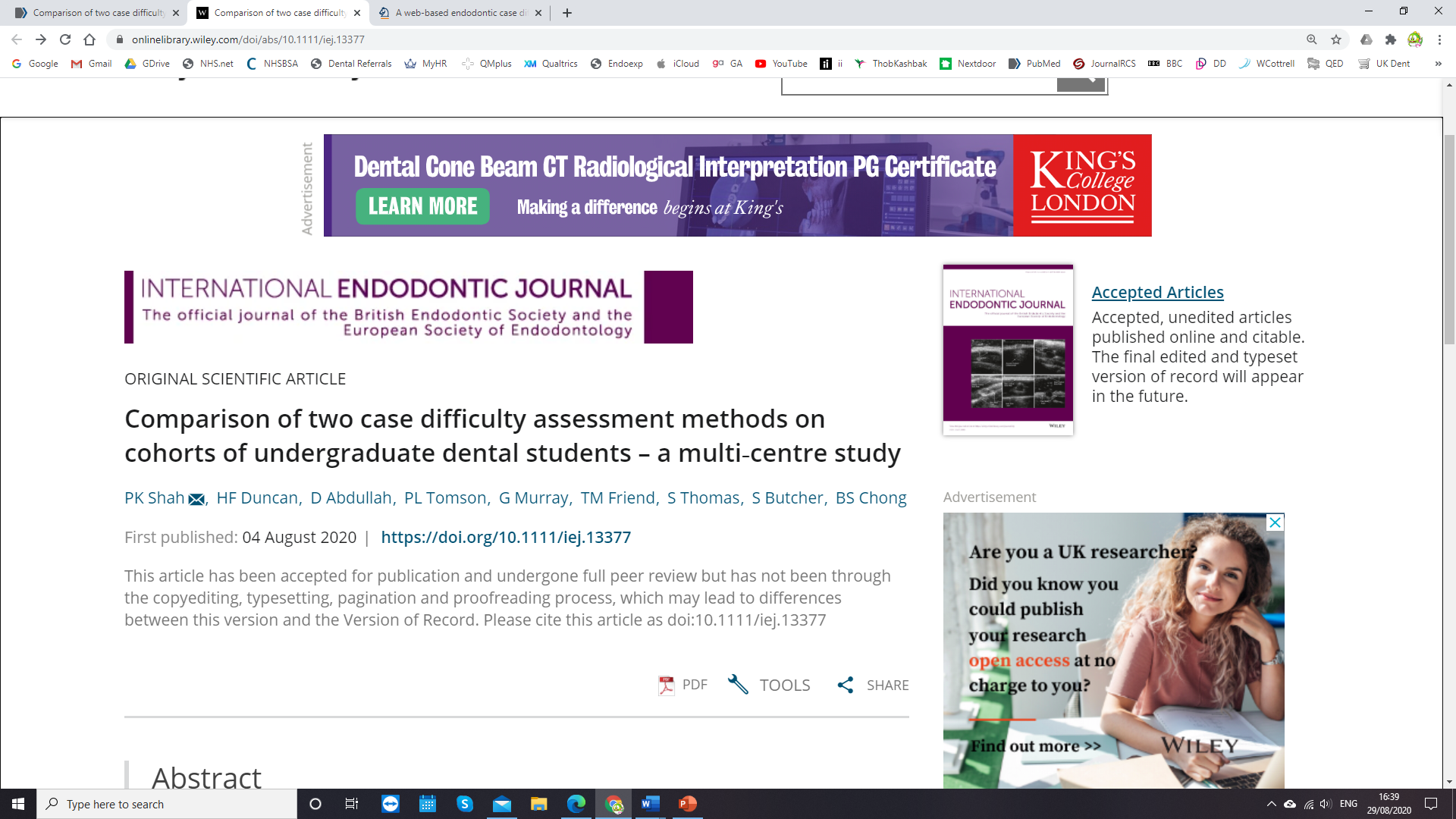 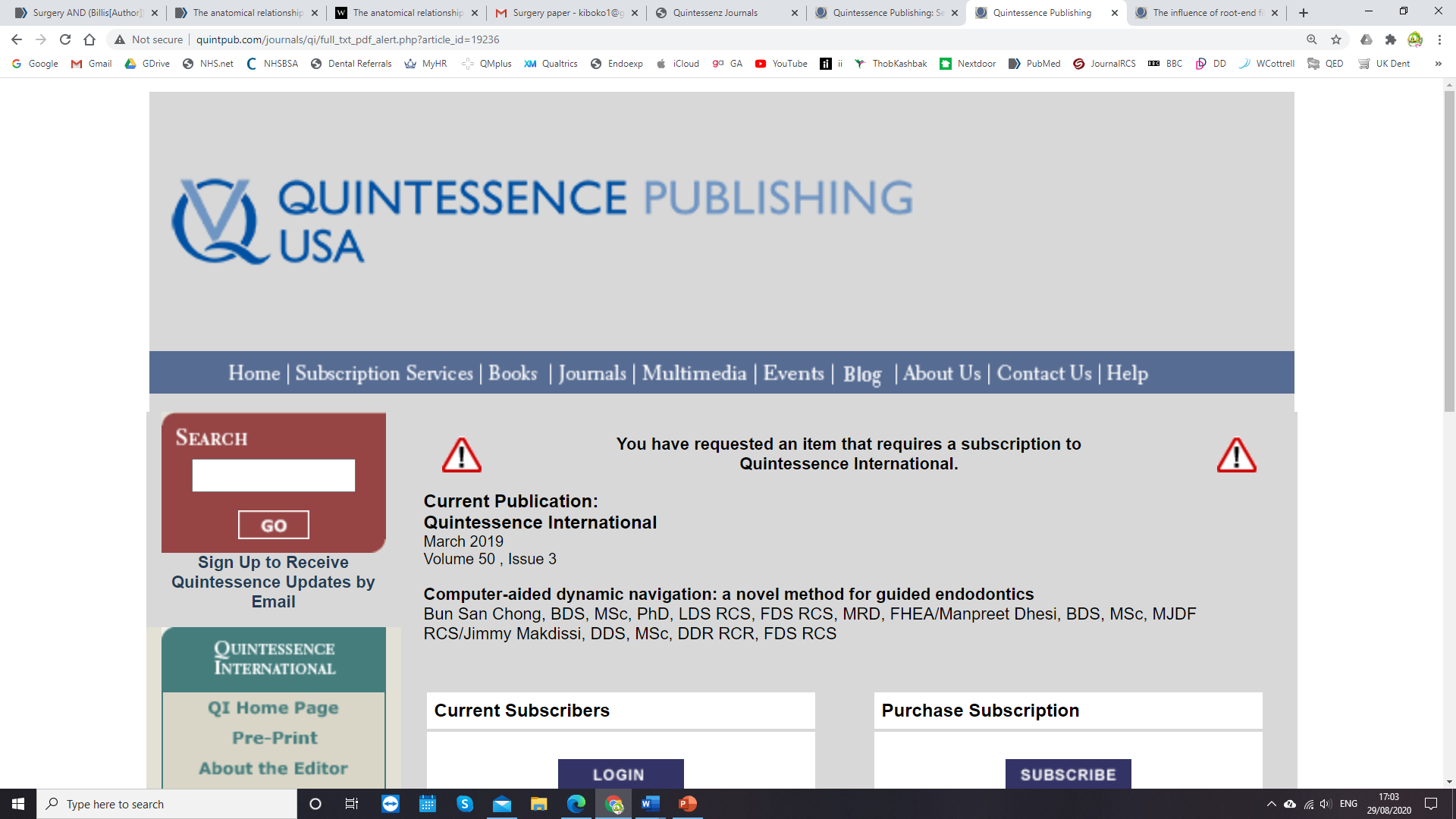 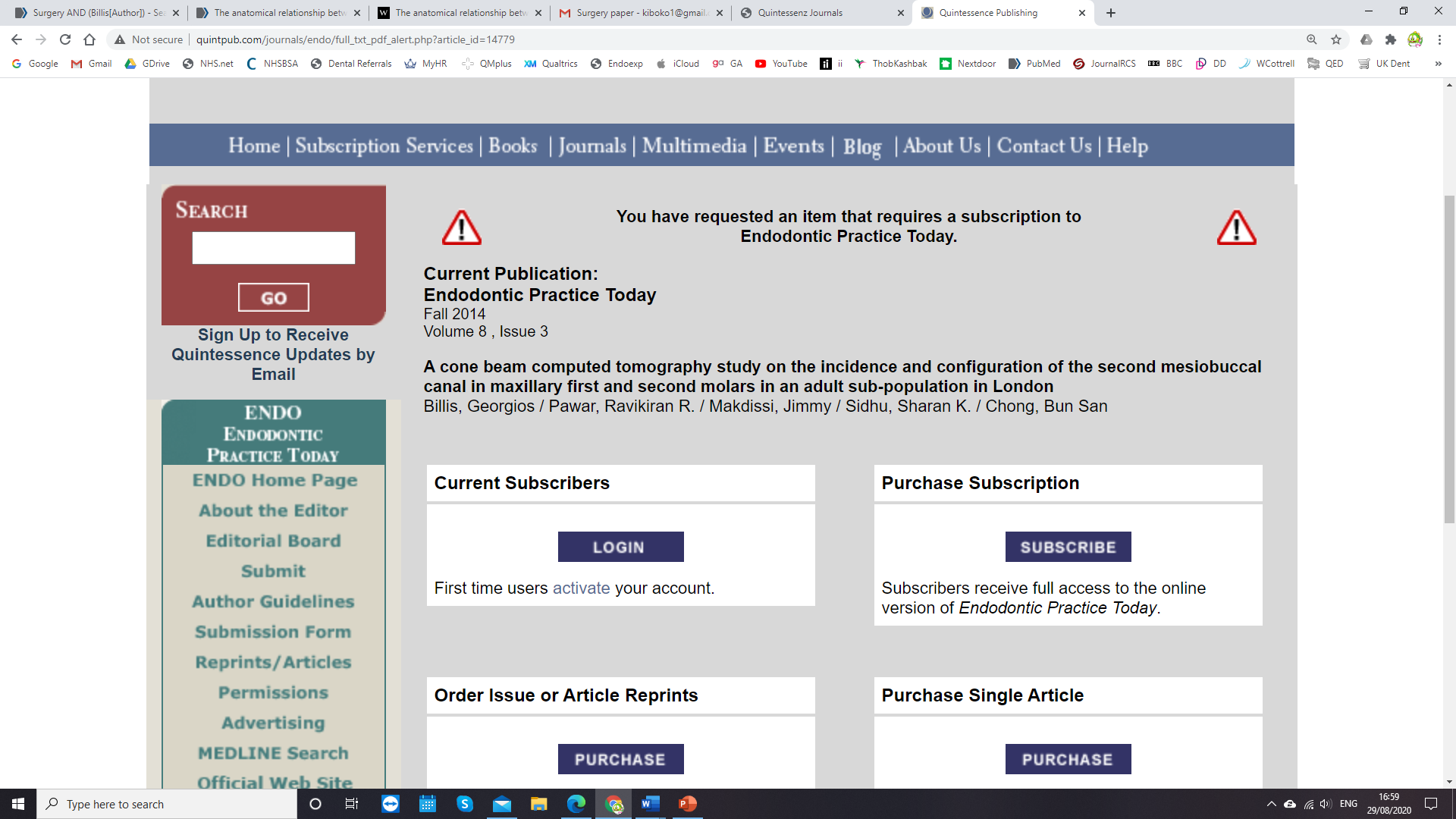 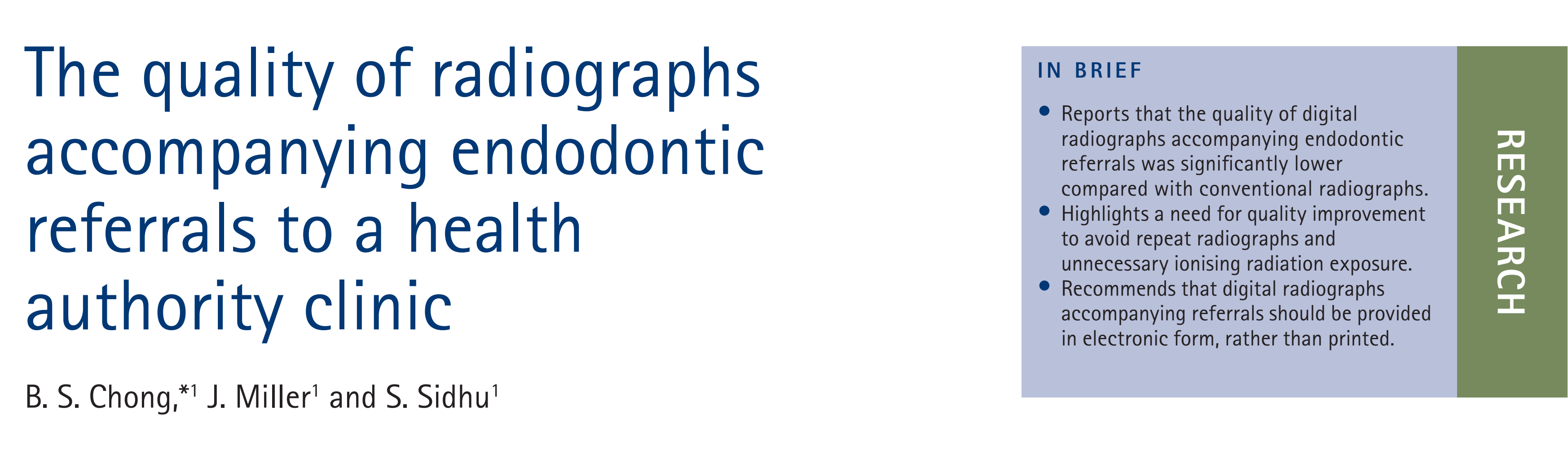 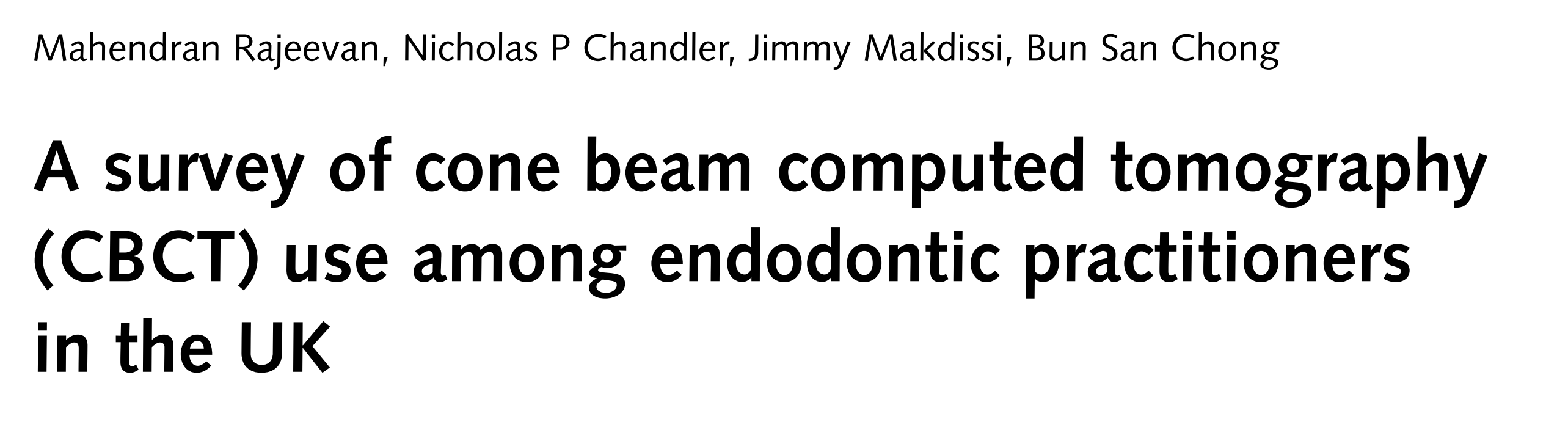 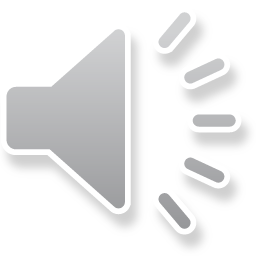 Thank You
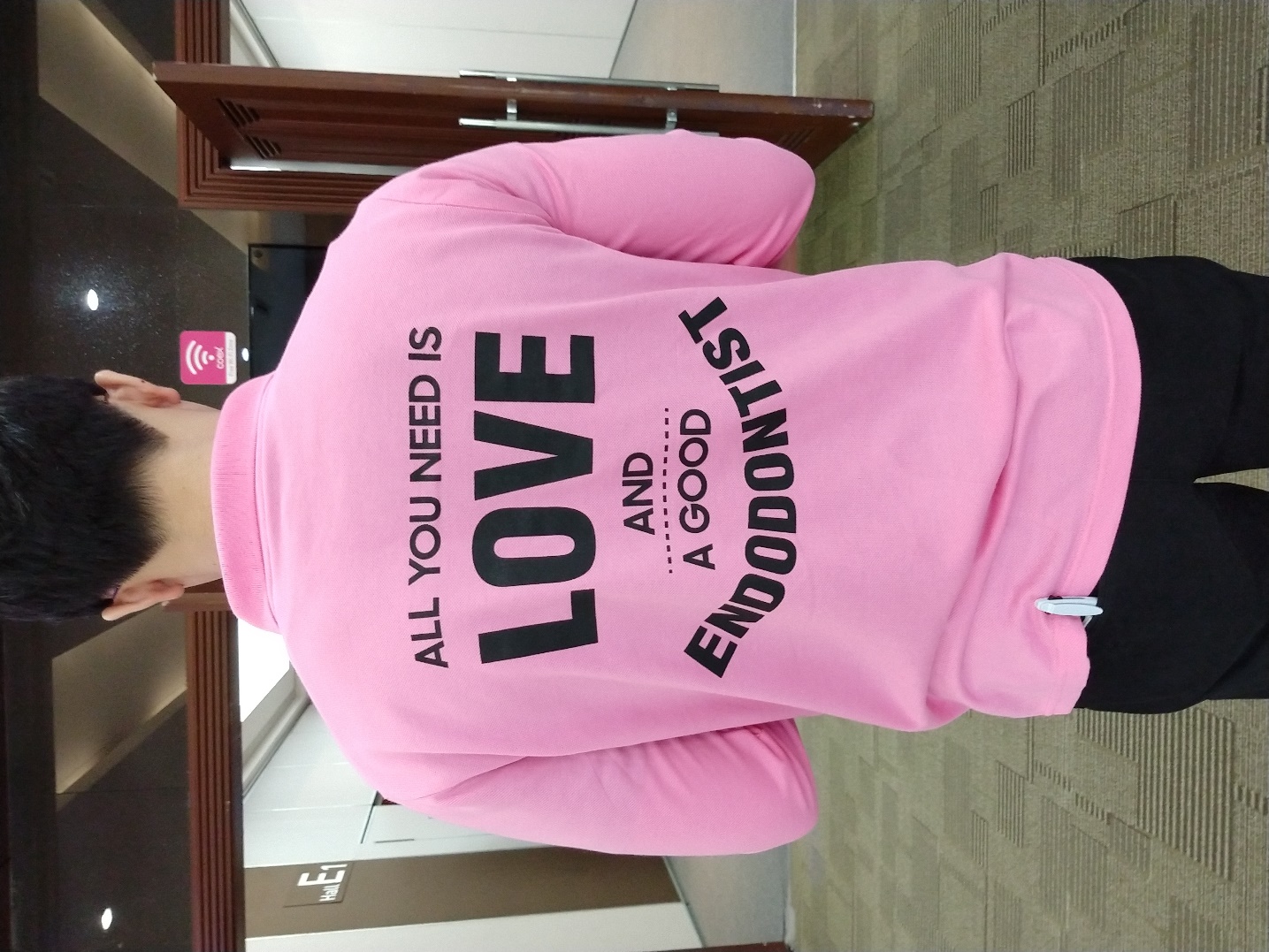 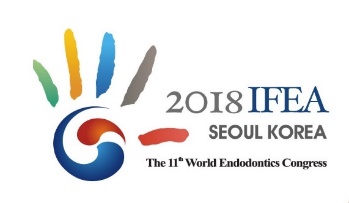 Institute of Dentistry
www.qmul.ac.uk/dentistry
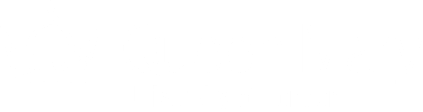 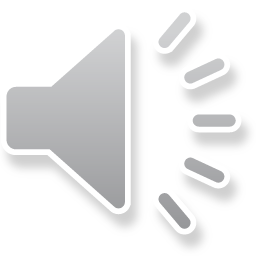